AP CLASS OF 2024 ACHIEVES & SUCCEEDS
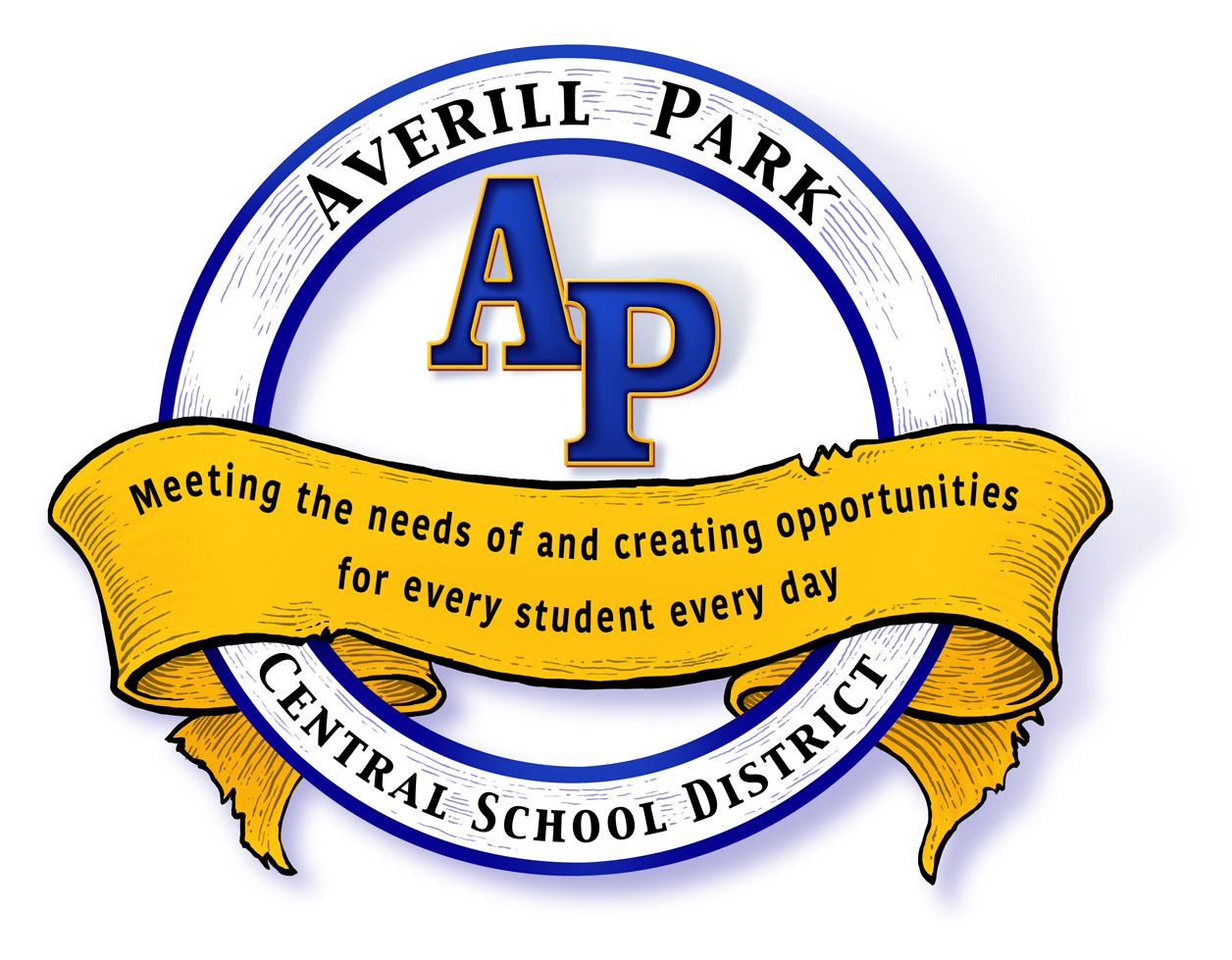 More..AP CLASS OF 2024 ACHIEVES & SUCCEEDS
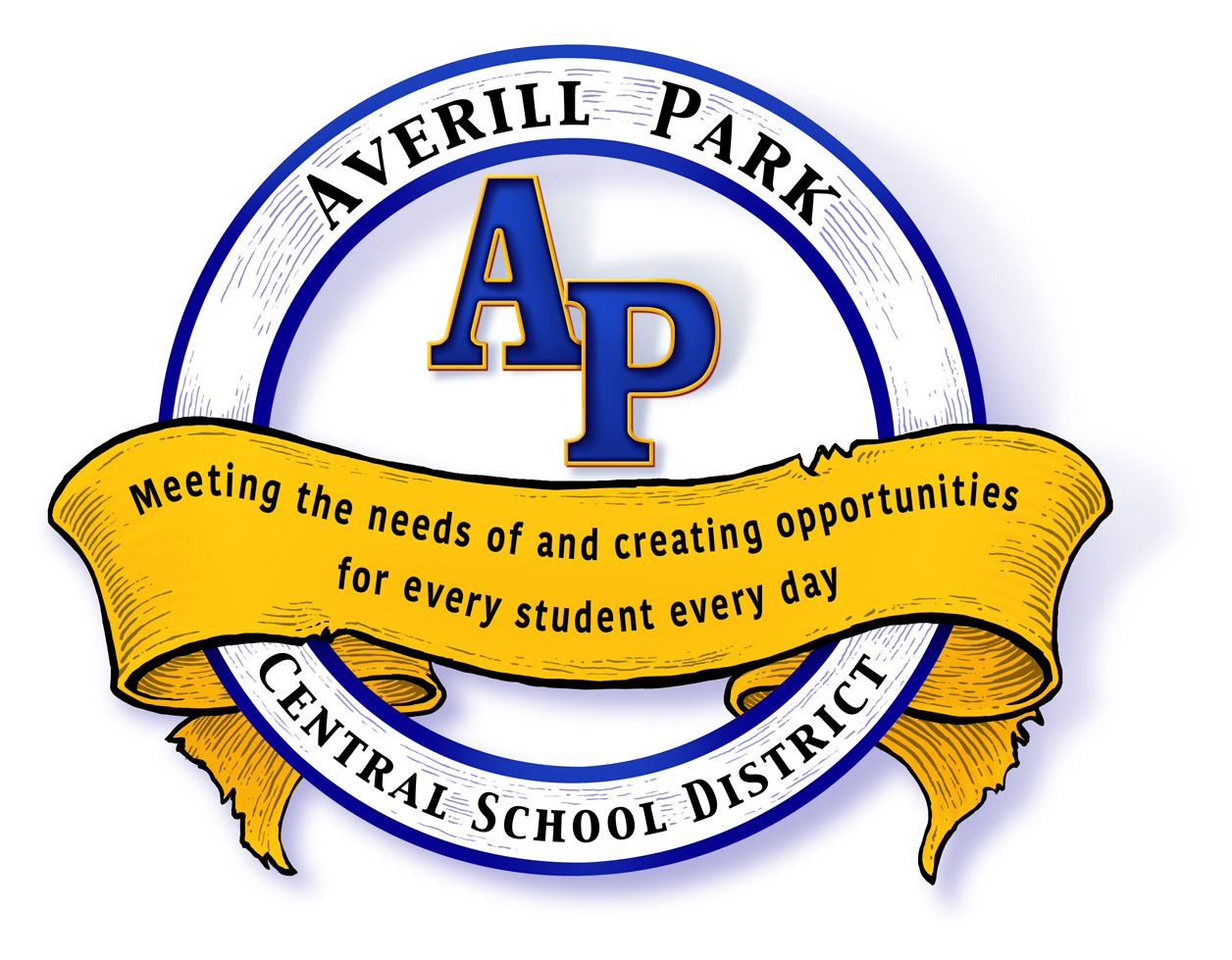 More..AP CLASS OF 2024 ACHIEVES & SUCCEEDS
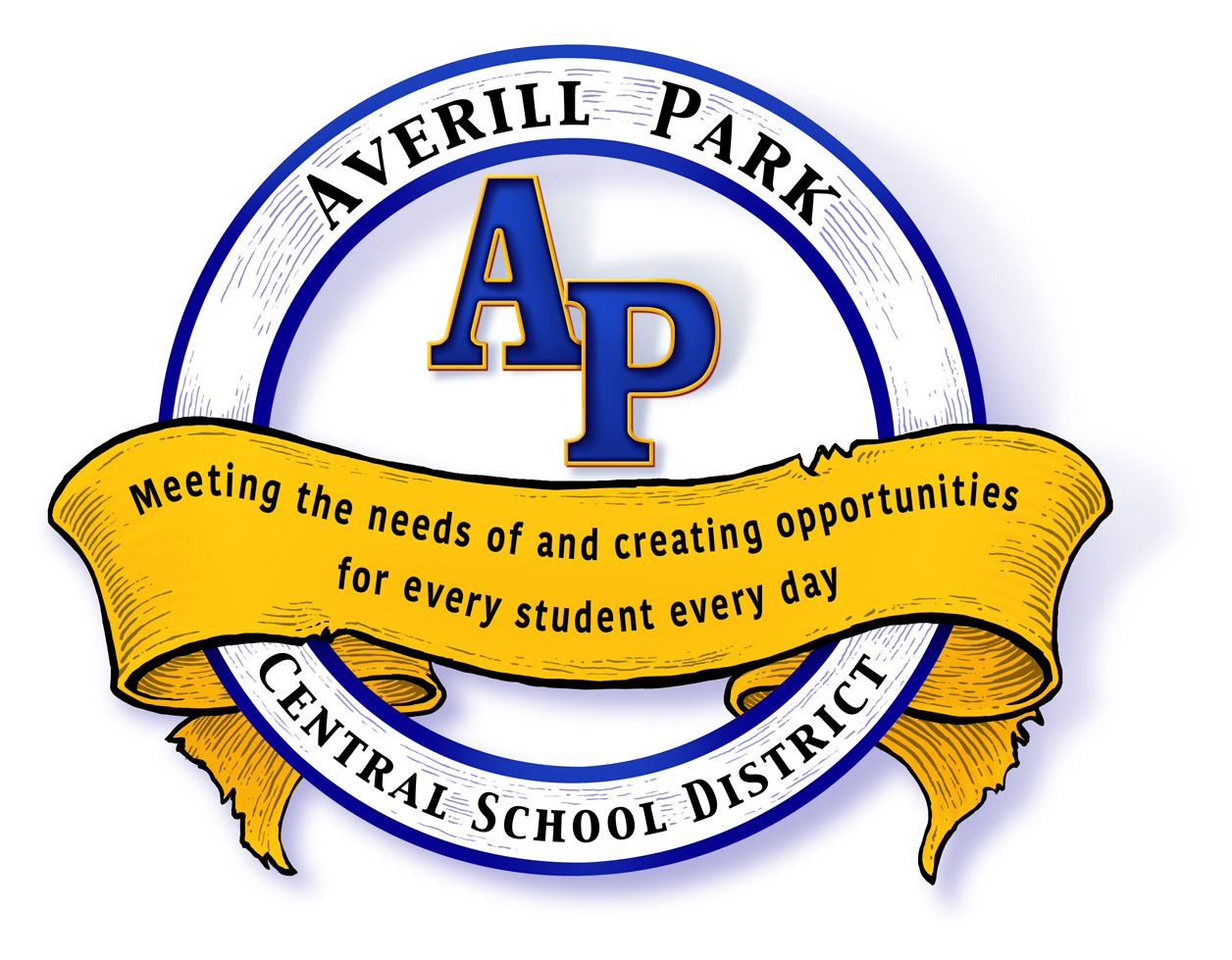